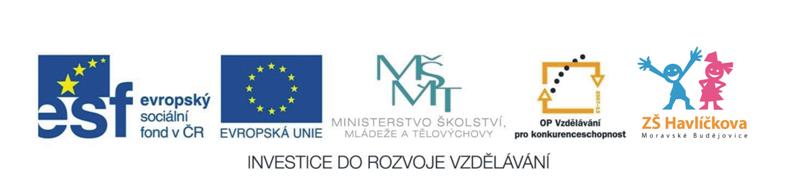 HYDROXIDY
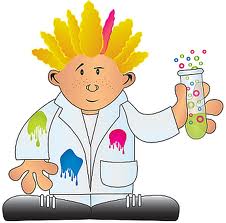 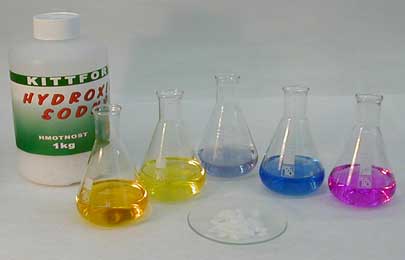 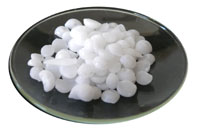 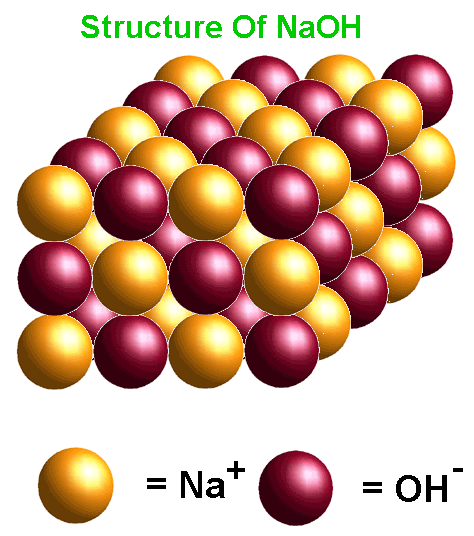 HYDROXIDY
tříprvkové sloučeniny
  obsahují hydroxidové anionty OH¯
   vázané na kationt kovu ( Na⁺, K⁺, Ca2+)

 názvosloví
      hydroxid  sodný                 hydroxid  vápenatý 

        Na+ OH-1                   Ca+II (OH-1)2
        NaOH				Ca(OH)2
Nejvýznamnější hydroxidy:
hydroxid sodný
hydroxid draselný


-  bílé, pevné látky (pecičky),
   rozpustné ve vodě (louhy)
pohlcují vlhkost 
   ze vzduchu
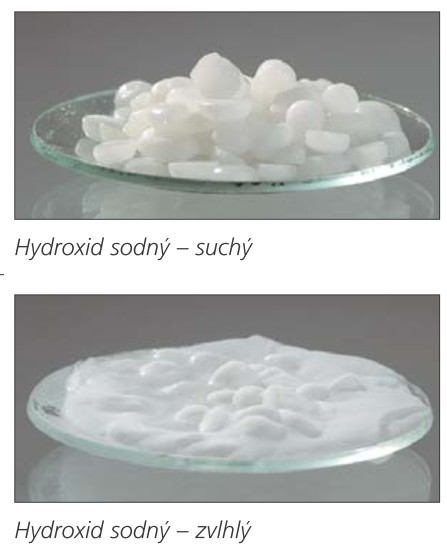 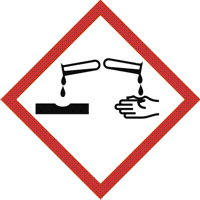 Hydroxidy jsou silné žíraviny!
Pravidla bezpečné práce s hydroxidy:
 pecičky nikdy nebereme do rukou
 při potřísnění místo omýváme proudem vody
!
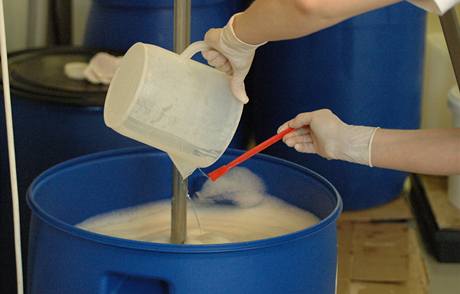 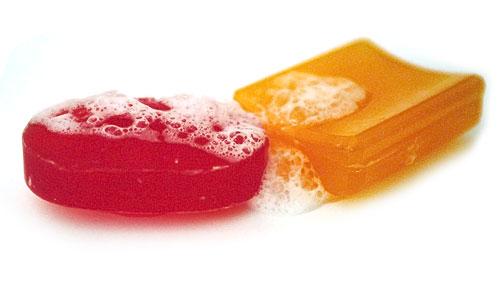 hydroxidy NaOH a KOH
   se používají k výrobě mýdel, papíru, 
   při zpracování kůží, k čištění vratných lahví
Hydroxid sodný NaOH
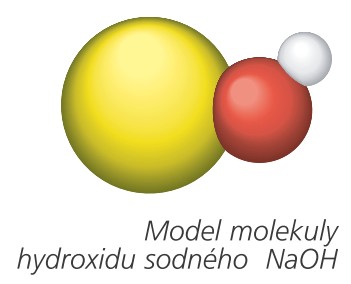 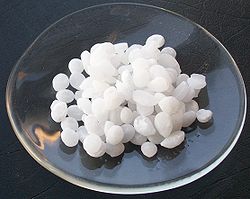 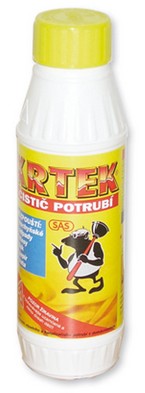 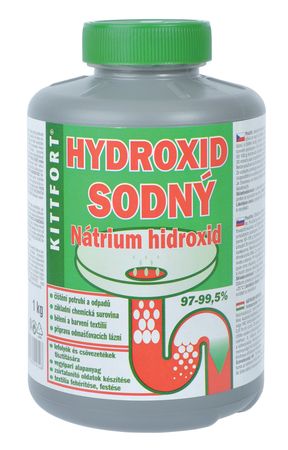 Hydroxid sodný
nebo jeho roztok
je hlavní složkou
prostředků 
pro čištění odpadů a potrubí, např. Krtek
Hydroxid vápenatý Ca(OH)2
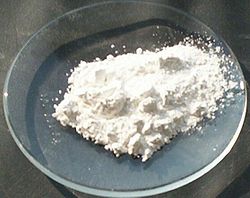 vzniká reakcí oxidu vápenatého
         s vodou (hašené vápno)
         bílá, pevná látka, žíravina

         využití: ve stavebnictví se hašené vápno 
                       používá k přípravě malty, 
                       vápnění překyselené půdy,
                       při výrobě cukru, bílení
                       stěn ve chlévech
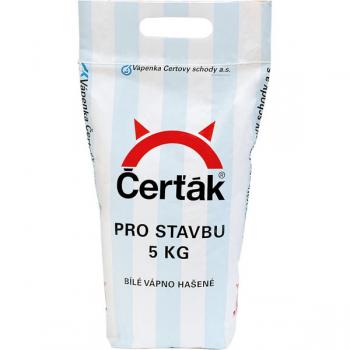 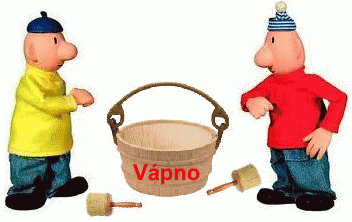 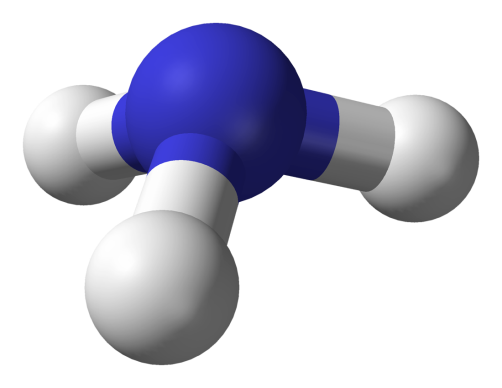 Amoniak (čpavek) NH3
plyn, toxický, zapáchá, dráždí dýchací cesty
dobře se rozpouští ve vodě,
    vzniká hydroxid amonný (žíravina)
				         NH4 OH
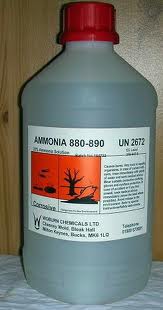 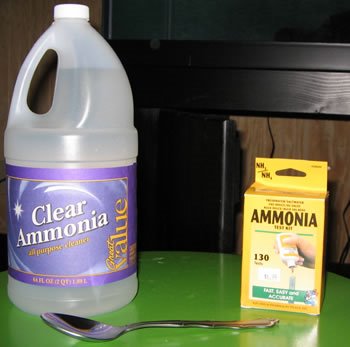 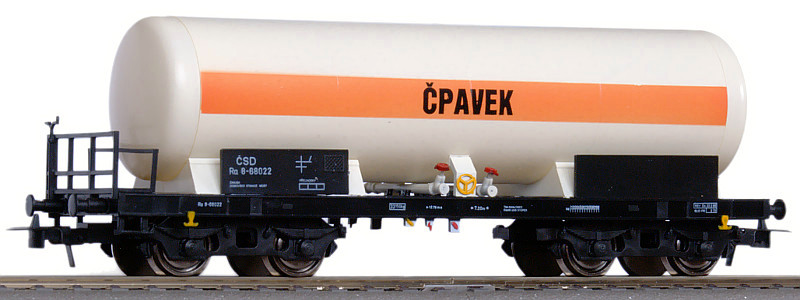 Zdroje:

otevřená galerie office.microsoft.com
http://commons.wikimedia.org
http://upload.wikimedia.org/wikipedia/commons/thumb/3/34/SodiumHydroxide.jpg/250px-SodiumHydroxide.jpg
http://edu.uhk.cz/titrace/img/f-2-5.jpg
http://www.kittfort.cz/products/images/big/Hydroxid%20sodny%201kg.jpg
http://www.optys.cz/data/foto/40/8020507040_l.jpg
http://i.idnes.cz/09/042/gal/PIN2a710d_manufaktura_026.jpg
http://www.pracky.org/photo/mokre-mydlo.jpg
http://www.mzslibstat.cz/sites/default/files/images_1.jpg
http://www.zschemie.euweb.cz/kyseliny/naoh.jpg
http://www.profihornbach.cz/2010/velikost/index.php?img=shop/7093084_01_TS--350x.jpg
http://www.trademat.sk/domain/trademat/files/vapno.gif
http://t1.gstatic.com/images?q=tbn:ANd9GcRL3PaNPAM64KmUMrR1dJ3lkwrFAUjKItzhrd85TDZAmw2r4xC9kDi36csJ-A
http://files.chapterfortyfour.webnode.com/200000013-42db343d5a/ammonia-705810.jpg
http://www.elektrickevlacky.cz/images/BR357000.jpg
http://www.green-planet-solar-energy.com/images/sodium-hydroxide.gif